„Ischler Gesundheitswerkstatt“
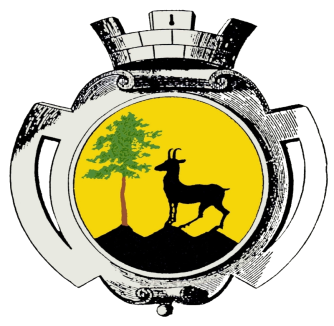 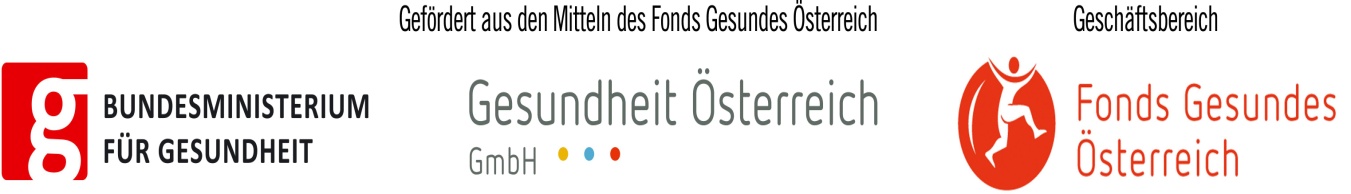 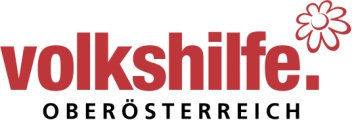 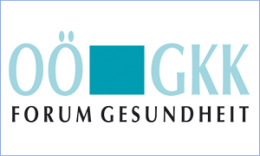 Kooperationspartner
Fonds Gesundes Österreich 
PGA, Verein für Prophylaktische Gesundheitsarbeit 
Stadt Bad Ischl 
Johannes Kepler Universität
OÖGKK und Rehamed Tisserand 
Volkshilfe Salzkammergut

Gesunde Gemeinde Ischl
Initiatoren
Dir. Dr. Andrea Wesenauer, OÖGKK 
+
Univ. Prof. Dr. Joe Weidenholzer, JKU
2009 Hrsg. „Inanspruchnahme Krankenversorgung vulnerable Gruppen“
Gesundheitssituation - Erwerbsloser
Quelle: Bencic, Reif, Kastner  (2009): „Inanspruchnahme Krankenversorgung vulnerable Gruppen“, OÖGKK, Gesundheitswissenschaften, Dokument 22
Gesundheitssituation - Leasingbeschäftigter
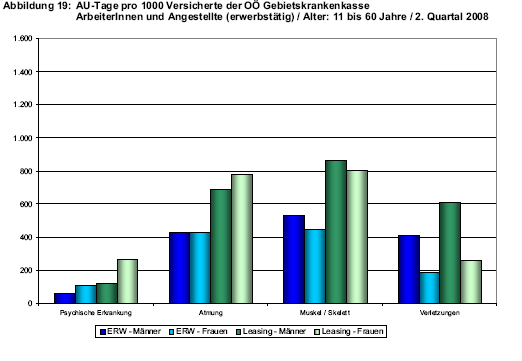 Quelle: Bencic, Reif, Kastner  (2009): „Inanspruchnahme Krankenversorgung vulnerable Gruppen“, OÖGKK, Gesundheitswissenschaften, Dokument 22
Gesundheitssituation-MigrantInnen
Quelle: Bencic, Reif, Kastner  (2009): „Inanspruchnahme Krankenversorgung vulnerable Gruppen“, OÖGKK, Gesundheitswissenschaften, Dokument 22
Gesundheitsdeterminanten(Whitehead, M. 2007)
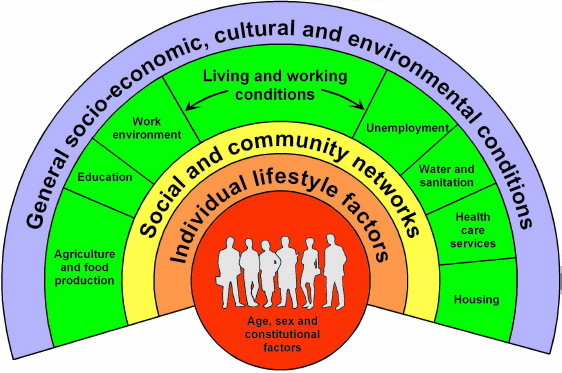 Alter, Geschlecht,  Konstitution
Individuelles Gesundheitsverhalten 
Soziale Vernetzung
Lebens- und Arbeitsverhältnisse
Allg. sozioökonomische, kulturelle und Umwelt-Faktoren
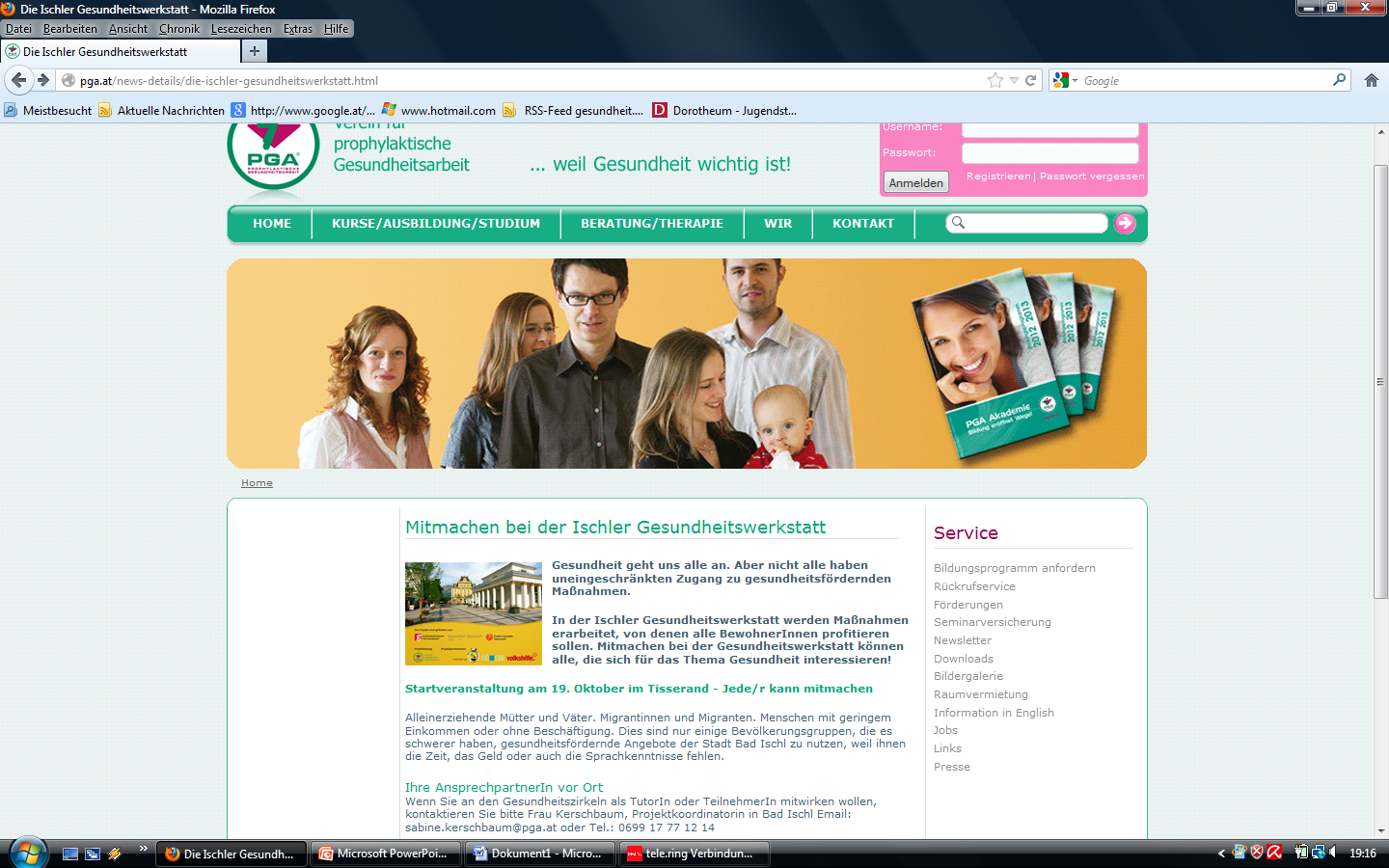 Ansprechpartner
PGA Projektleitung: 		Dr. Ilona Schöppl 			Tel: 0732/77 12 00-49
PGA Projektassistenz: 		Sabine Kerschbaum BA			Tel: 06132/301-42 

Stadt Ischl Projektmultiplikatorin:	Stadträtin Heidi Stögner			

Gesunde Gemeinde Ischl:	Fr. Marianne Kloibhofer

TutorInnen:			GZ MigrantInnen  					GZ Allein ErzieherInnen 				GZ Working poor 					                                     GZ jugendliche Arbeitsuchende 
				GZ ältere Mindestsich.empf.
Projektziele
Durch Partizipation der „vulnerablen Gruppen“ und des Stadtrates nachhaltig gesundheitliche Chancengleichheit zu erreichen.

Vernetzung mit regionalen Institutionen und Aktivitäten
Health in all Policies Ansatz
In allen Politikbereichen können gesundheitsfördernde Entscheidungen getroffen werden, nachdem die gesundheitsgefährdenden Belastungen der besonders Gefährdeten wahrgenommen werden
Zielgruppe = vulnerable Gruppen (besonders Gesundheitsgefährdete)
AlleinerzieherInnen, 
MigrantInnen 
jugendliche Arbeitsuchende, 
ältere Mindestsicherungsempfänger,           
working-poor
Projektumsetzung (1)
Rekrutierung 5 zielgruppenspezifische GesundheitstutorInnen in Ischl
Schulung GesundheitstutorInnen
Rekrutierung Gesundheitszirkel-Teilnehmer durch das Instrument der „Aufsuchenden Beratung“ + Vereinsobleute
Projektumsetzung (2)
Jeder GZ trifft sich von Feb 2013 – Juni 2014 regelmäßig und erarbeitet zielgruppenspezifische „Gesundheitsbelastungen“ (bottum up) 
Zusätzliche regelmäßige regionale Projektgruppetreffen (Projektkoordination, Projektmultiplikatorin, 5 TutorInnen, Kooperationspartner)
Ergebnisse in Gremien des Stadtrates behandeln = Nachhaltigkeit
Projektphasen Okt.2012 – Sep. 2014
Schulung regionaler GesundheitstutorInnen
Rekrutierung vulnerabler Gruppen 
Gesundheitszirkeln (bottum up)  
Umsetzung : Ergebnisse aus den Gesundheitszirkeln werden in den Gremien des Stadtrates behandelt (Health in all Policies) + Säulenbudget für Verhaltensmaßnahmen
Begleitforschung - Evaluierung
Johannes Kepler Universität, Institut für Gesellschaftspolitik, ARGE Fr. Dr. Dieplinger